Newton’s Laws of Motion
1st Law
An object at rest stays at rest and an object in motion stays in motion unless acted upon by an unbalanced force
Objects at rest…
Won’t move until an unbalanced force moves them

Example:
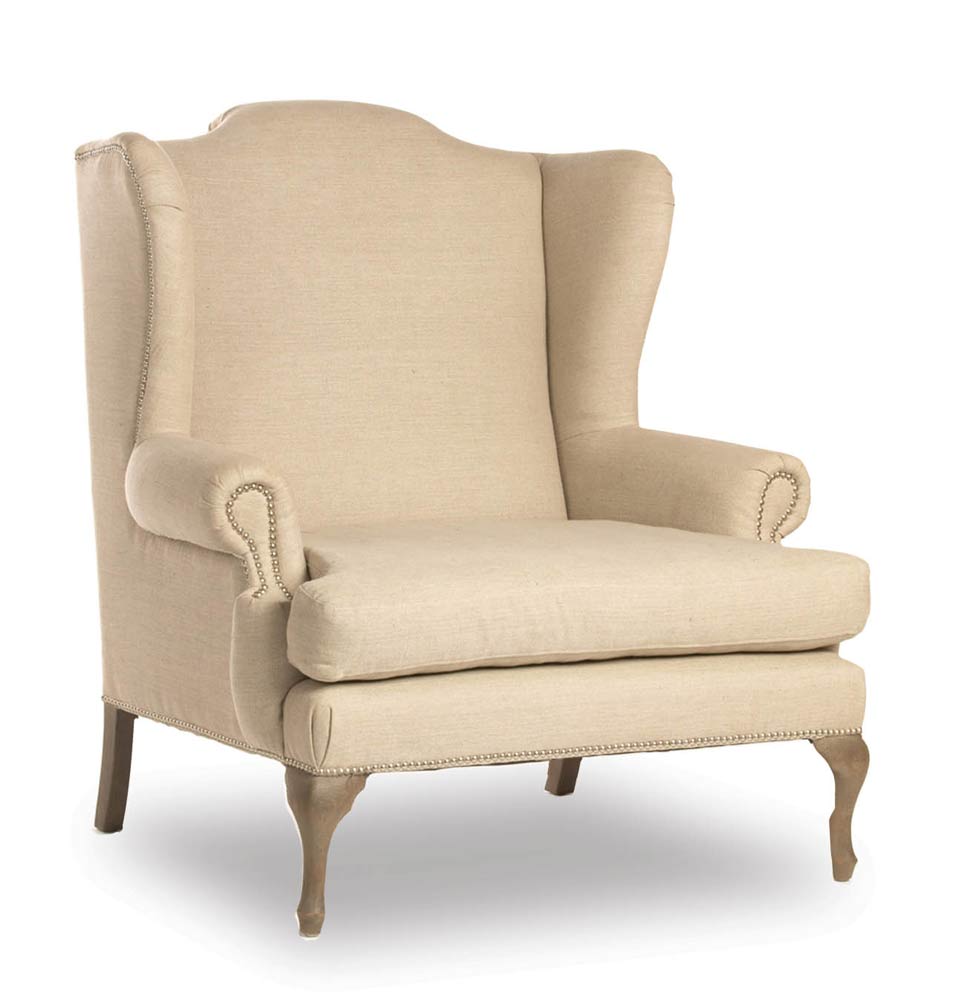 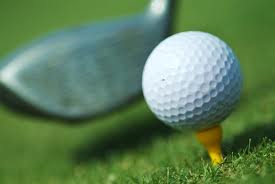 Sliding Rocks of Death Valley California
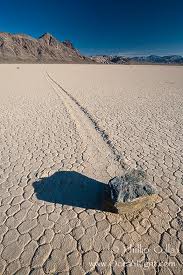 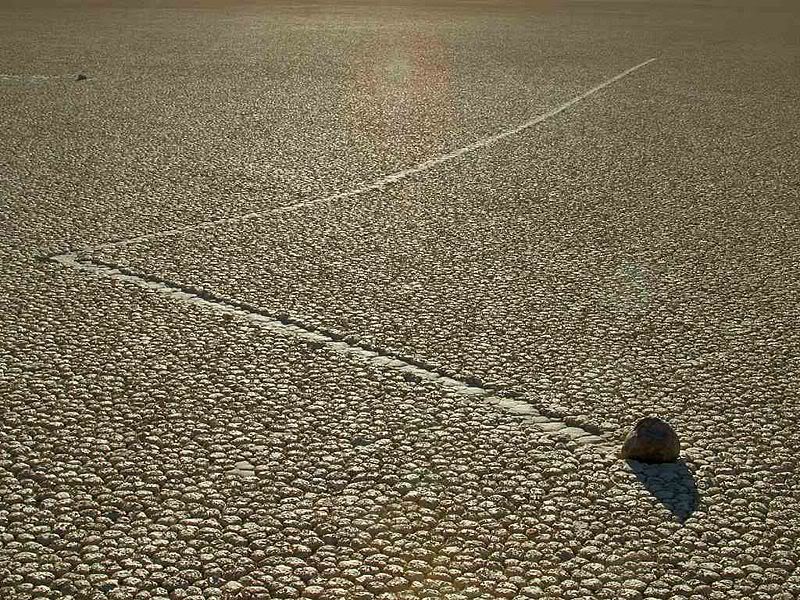 Objects in motion…
will continue to move at a constant speed and in a straight line unless acted upon by an unbalanced force

Example:
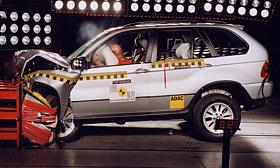 Why don’t objects keep moving forever?
A common unbalanced force acting on moving objects = friction
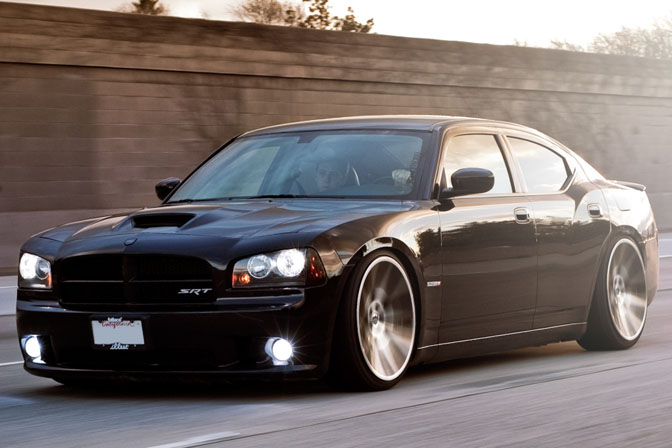 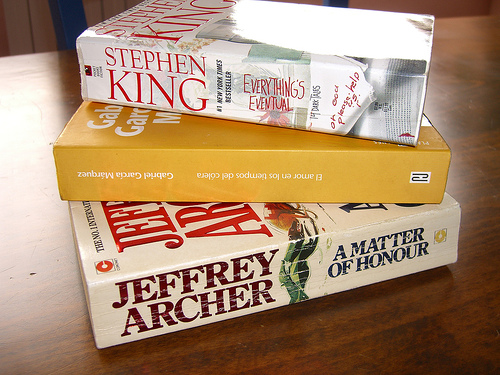 Also called the Law of Inertia
Inertia – the tendency of an object to resist a change in motion
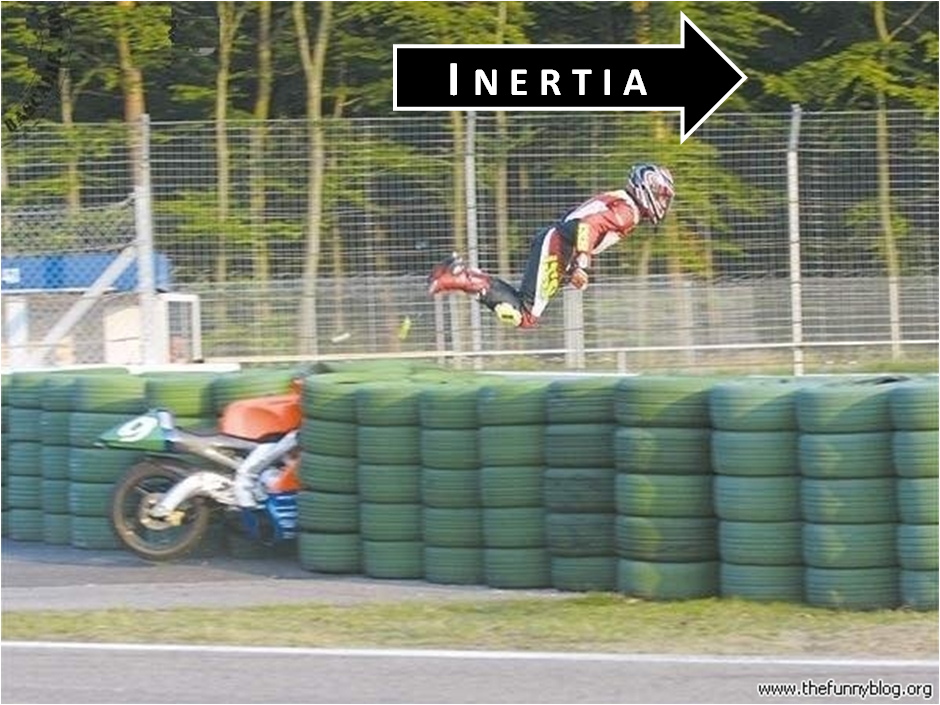 Why can’t a plane stop immediately?
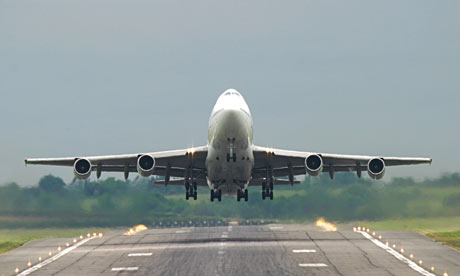 https://www.youtube.com/watch?v=6gzCeXDhUAA
Mass is a measure of inertia
The more mass an object has, the more inertia it has
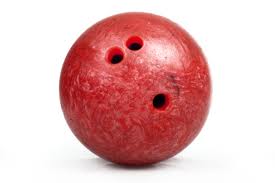 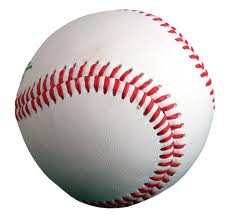 2nd Law
The acceleration of an object depends on the mass of an object and the amount of force applied
MASS
Acceleration decreases as mass increases
acceleration
mass
Small mass      vs.      Large mass
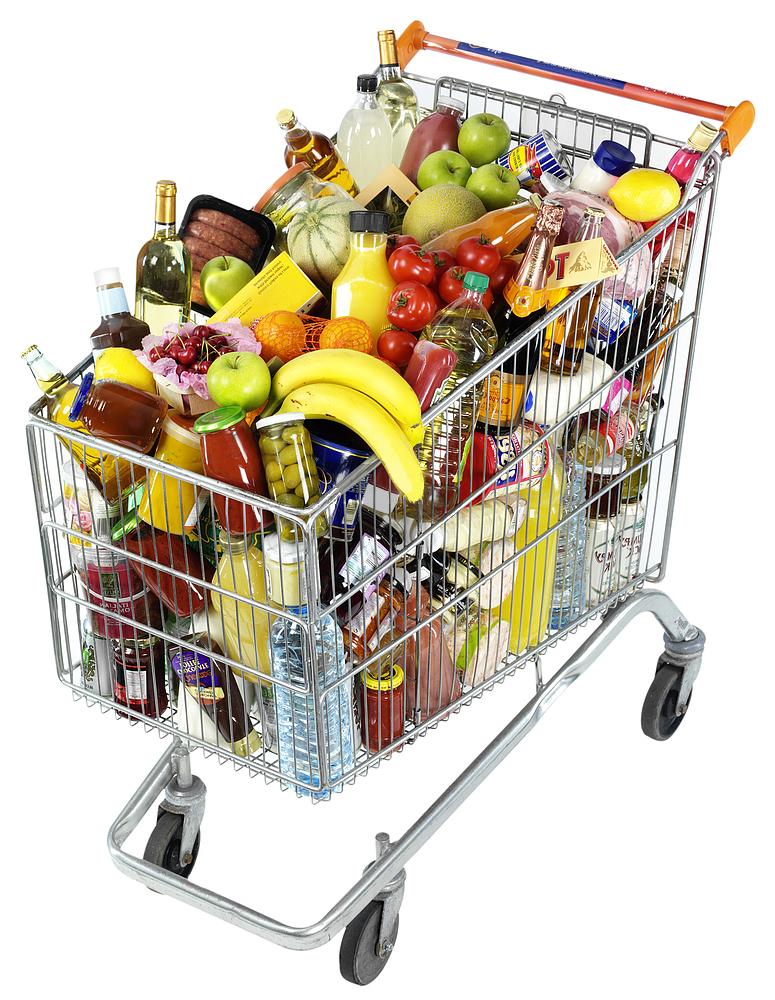 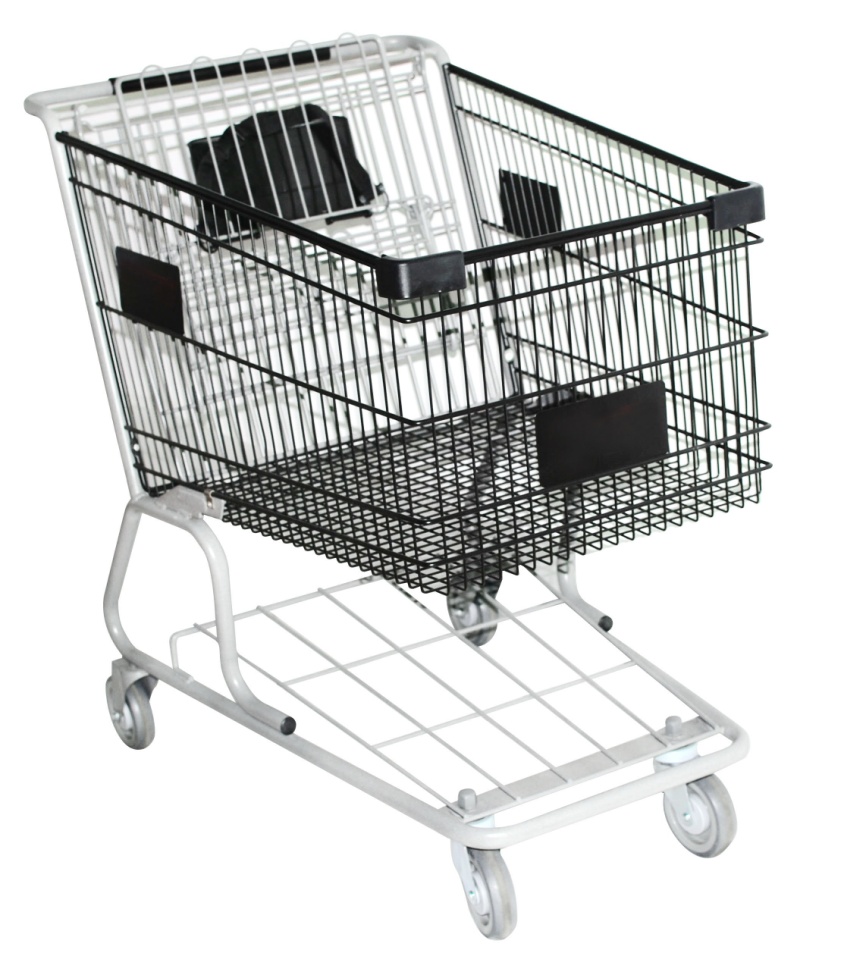 Which is easier to move?
FORCE
Acceleration increases as force increases
acceleration
force
Big force = Big acceleration
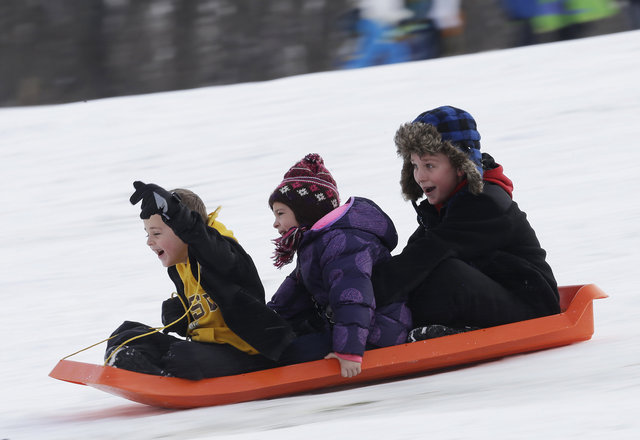 Equation:
Acceleration = force/mass

					       F = m x a
F
m
a =
F
m
a
(     )
(     )
( X )
Practice
What is the acceleration of a 7 kg object if a force of 21 N is used to move it?
F
m
a
(     )
(     )
( X )
Practice
What force is needed to accelerate a 1000 kg car at a rate of 40 m/s²?
An object with a big mass and a small acceleration, can still have a big force

Example:
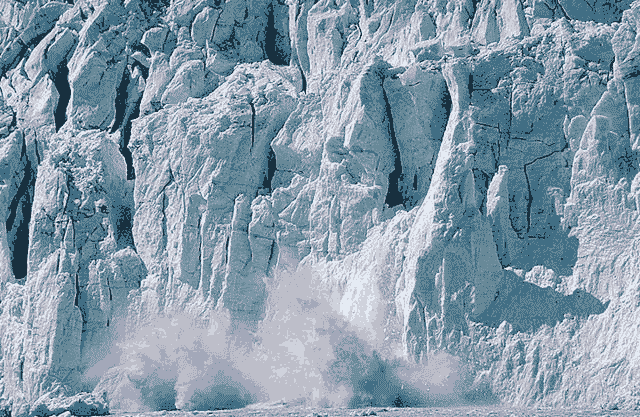 An object with a small mass and a big acceleration, can still have a big force

Example:
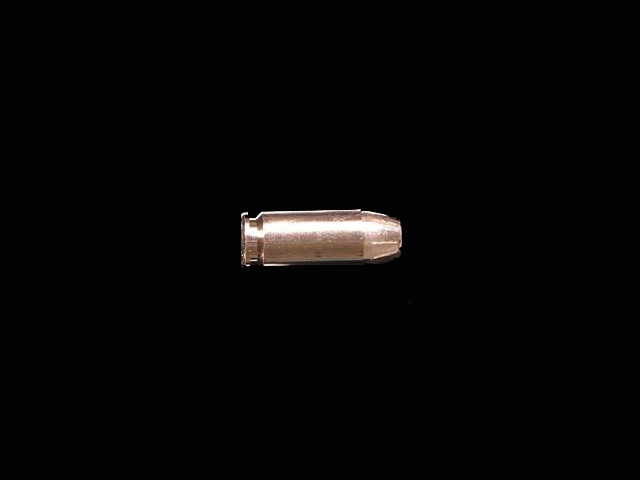 3rd Law
For every action, there is an equal and opposite reaction
All forces act in pairs
ACTION
REACTION
No motion:
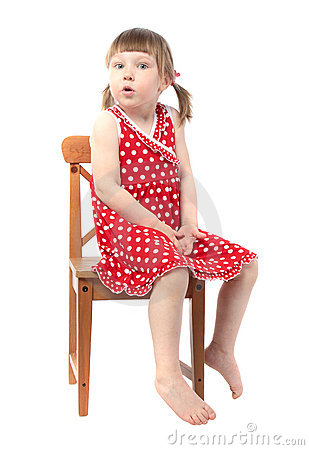 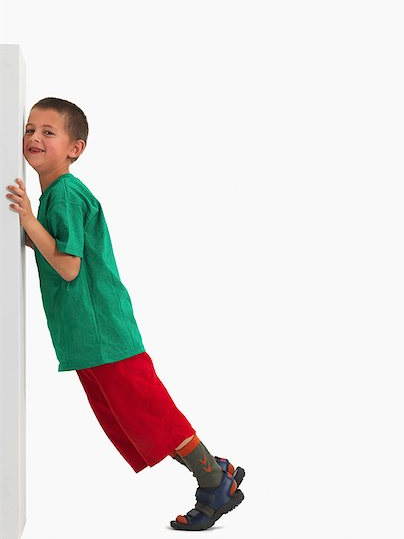 Examples:
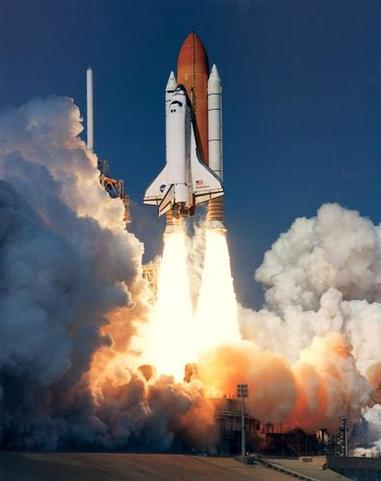 Examples:
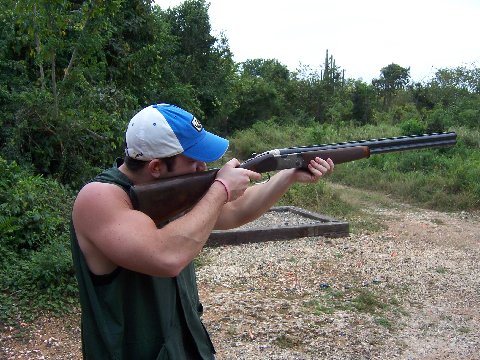 Examples:
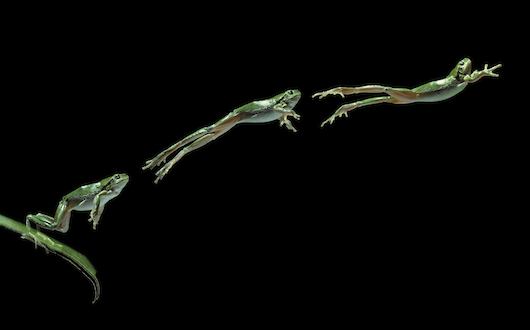 Some are difficult to see… What two forces are working in pairs?
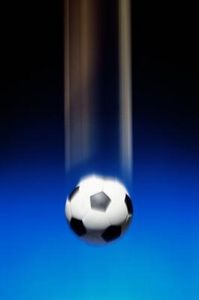 Review 3 Laws:
1st Law
2nd Law
3rd Law
Object at rest stays at rest and an object in motion stays in motion unless acted upon by an unbalanced force
Acceleration depends on an objects mass and force used
For every action there is an equal and opposite reaction
1st, 2nd, or 3rd
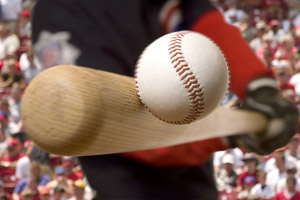 1st, 2nd, or 3rd
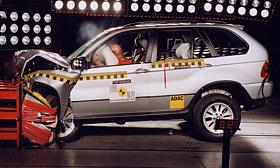 F
m
a
(     )
(     )
( X )
1st, 2nd, or 3rd
1st, 2nd, or 3rd
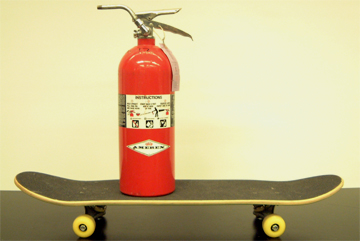